students
Learning about challenges to the health, wellbeing and safety of others and our earth can be hard. If you are feeling worried or upset about anything you learn about through this resource, make sure you talk to your teacher or trusted adult. They can share your concerns via our website. 

Do you have an idea for how Caritas Australia can improve our school resources? We would love to hear it! Please email education@caritas.org.au
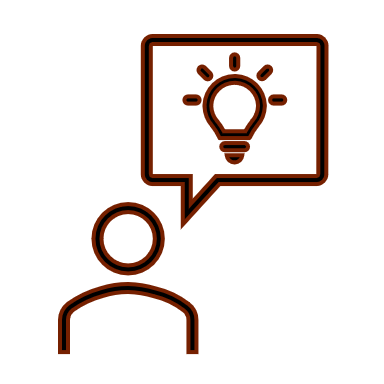 Lebanon Crisis AppealInformation for primary schools
The Caritas Lebanon Network is on the ground responding to emergency needs in Beirut. 
Credit for all photos: Caritas Lebanon
About the crisis
There is ongoing fighting between countries in the Middle East. It is now affecting communities on  Lebanon’s southern border. It is creating an emergency across the country.
Caritas Lebanon staff sorting through critical supplies.
About the crisis
Before this latest conflict, Lebanon was already suffering due to an economic crisis. 
During an economic crisis, some people lose their jobs, and it gets harder for everyone to buy the things they need because prices go up and they don’t have enough money.
Caritas Lebanon staff sorting through critical supplies.
About the crisis
Over 1 million peoplehave been forced to leave their homes to stay safe. 

Over 2,300 peoplehave been killed.
Food prices have risen 628% in just two years due to inflation.
Hospitals are rationing electricity, and parts of the population are now at risk of hunger.
Caritas Australia’s Response
In partnership with Caritas Lebanon, we are supporting:
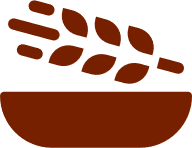 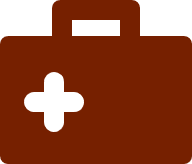 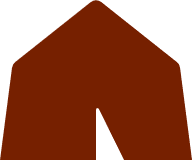 Access to food and essential items
Primary healthcare
centres and mobile clinics
Emergency shelter for families
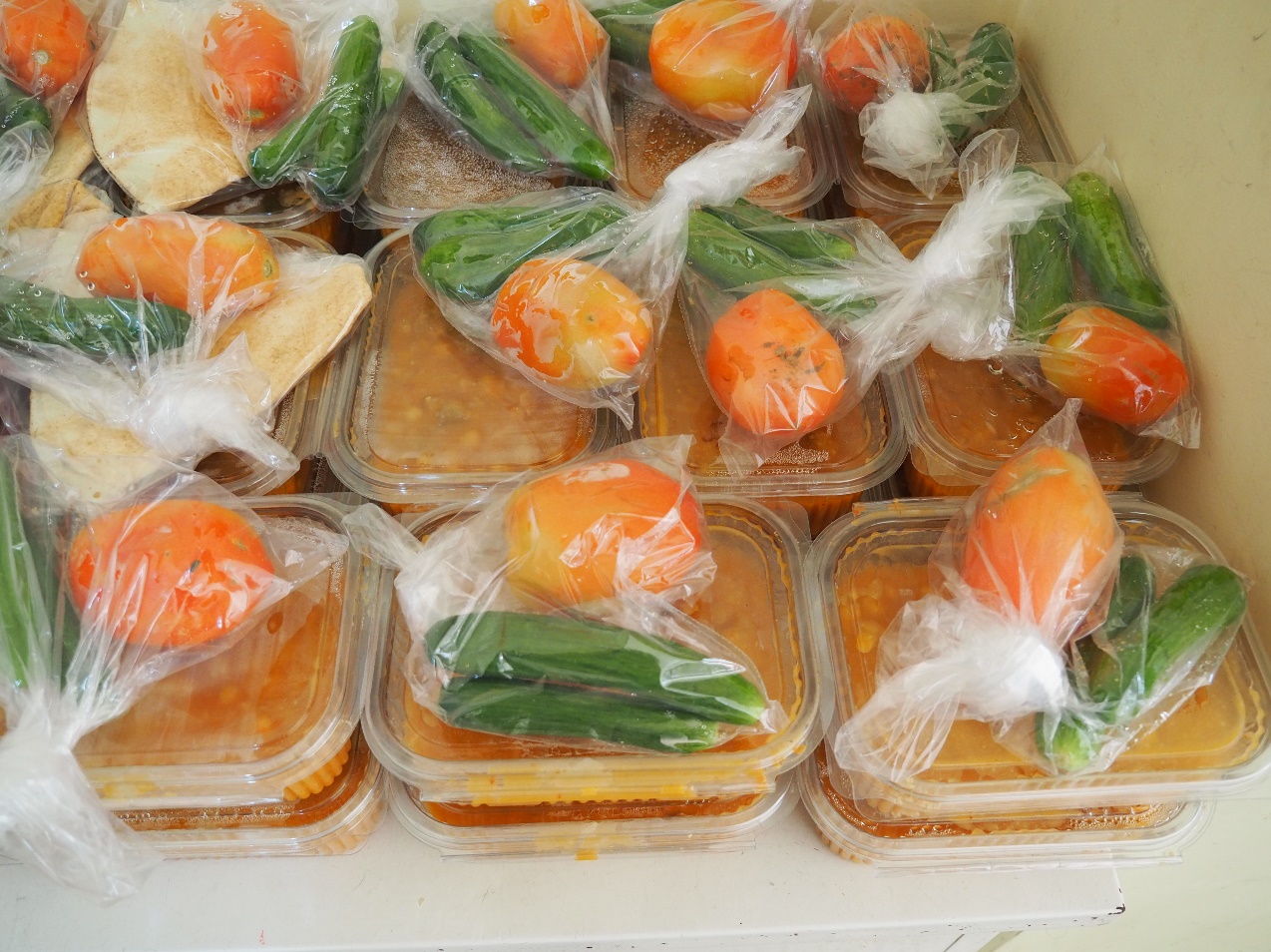 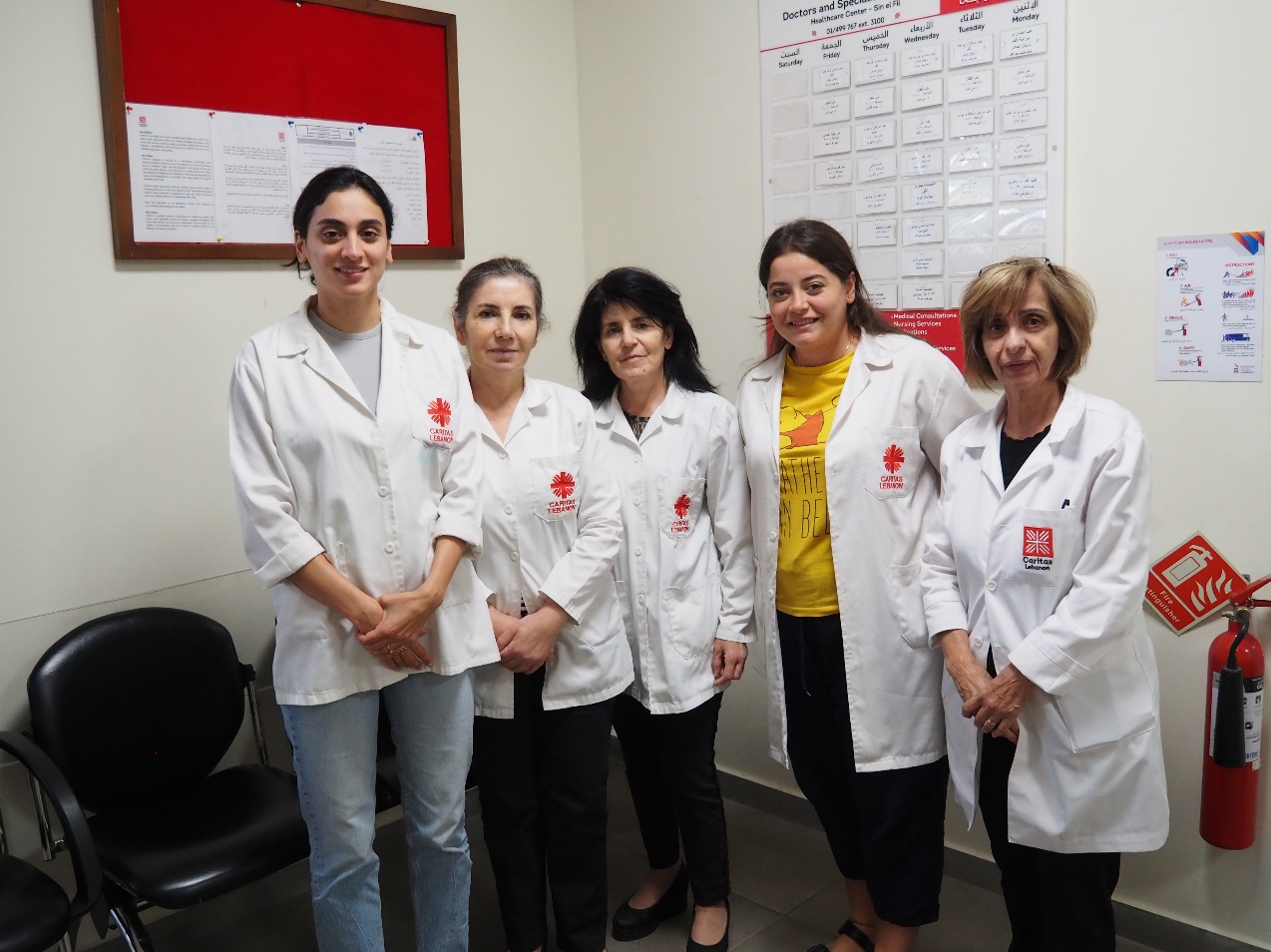 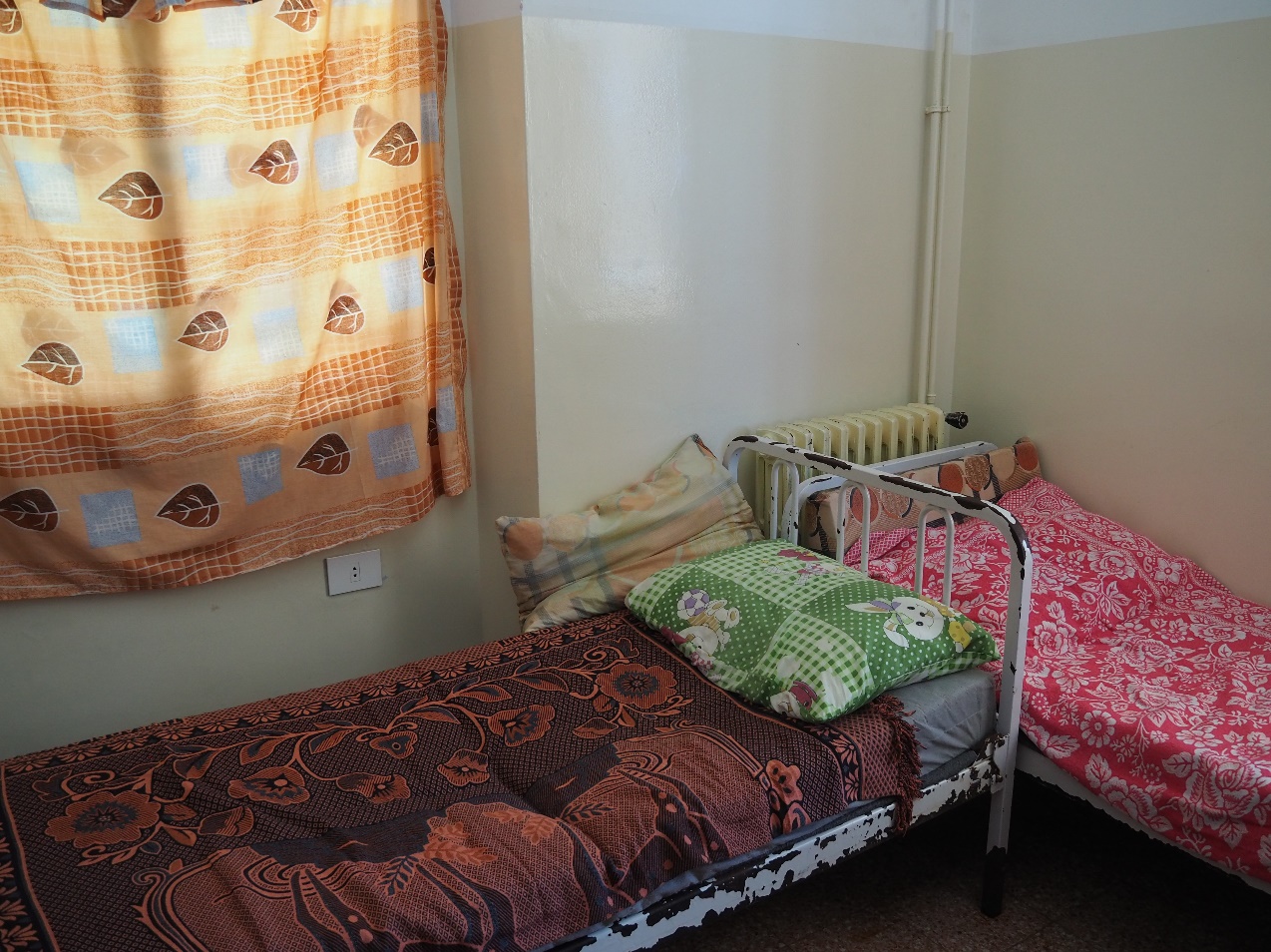 UPDATE FROM Caritas Lebanon
Update from Cindy Hakmeh from Caritas Lebanon
Our partner Caritas Lebanon has been working really hard to support as many people as possible to survive.
How your school can help
Communities in Lebanon urgently need your support. 
Your donation can help families access shelter, food, water and medical care.
Caritas Lebanon preparing food for those in need
How your school can help
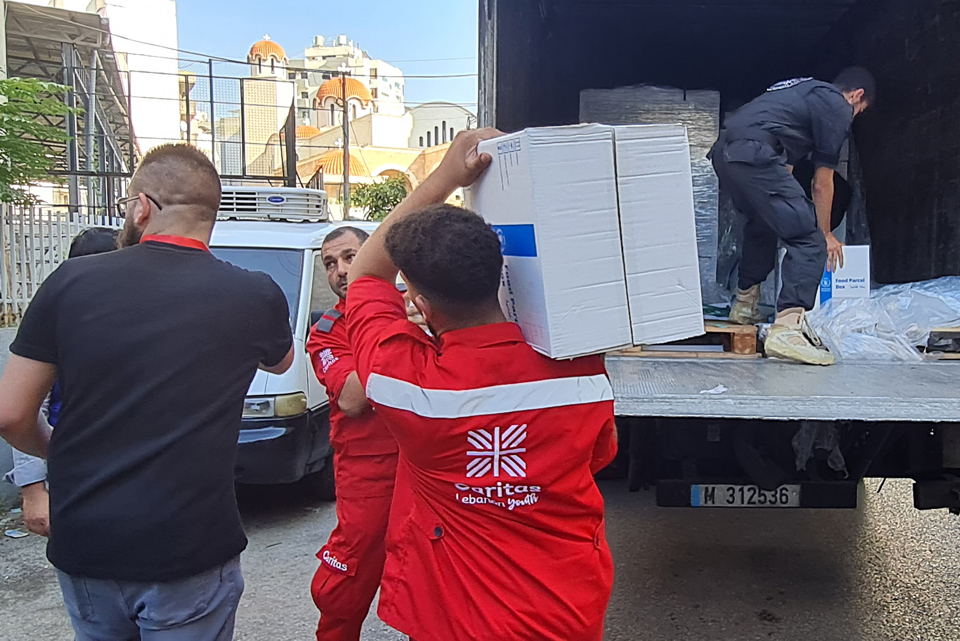 Set up an online fundraiser and raise vital funds for people in needbit.ly/caritas-lebanoncrisis
Raise awareness
Donate to the crisis www.caritas.org.au/lebanon
Pray for Lebanon
Fresh food supplies being carried by Caritas Lebanon staff.
Prayer
The righteous flourish like the palm tree,and grow like a cedar in Lebanon.
Psalm 92
The Caritas Lebanon team gather together.
God of all creation,
We hold in our hearts all people affected by war around the world. We pray especially for the people of Lebanon.
Our country has been blessed by Lebanese culture and faith.
We remember that Jesus travelled in Lebanon.He would be sad to see fighting between places he knew and loved.
We pray that the fighting will stopthat kindness will grow,and that everyone will see how special we all are as children of God.
Jesus said, ‘blessed are the peacemakers.’May our sadness be a seed that grows into a tree that shades everyone,as does the cedar of Lebanon.
God of light, be with us all,Amen.